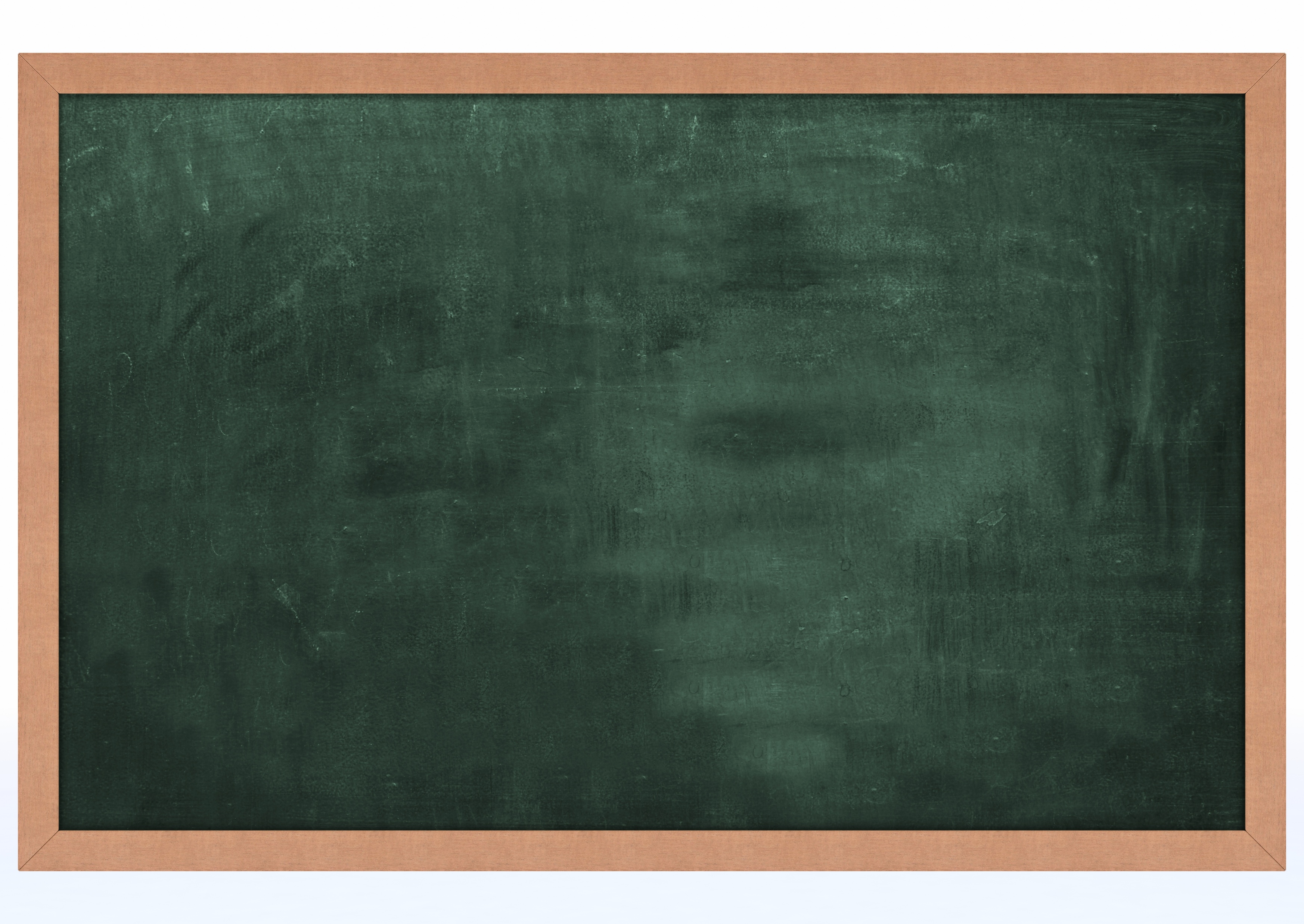 Self-testing based on Chained Bell Inequality: Certified Randomness and secure key rate
arXiv: 2025.04??
Alok Kumar Pan
Coauthor
Rajdeep Paul 
Sneha Munshi
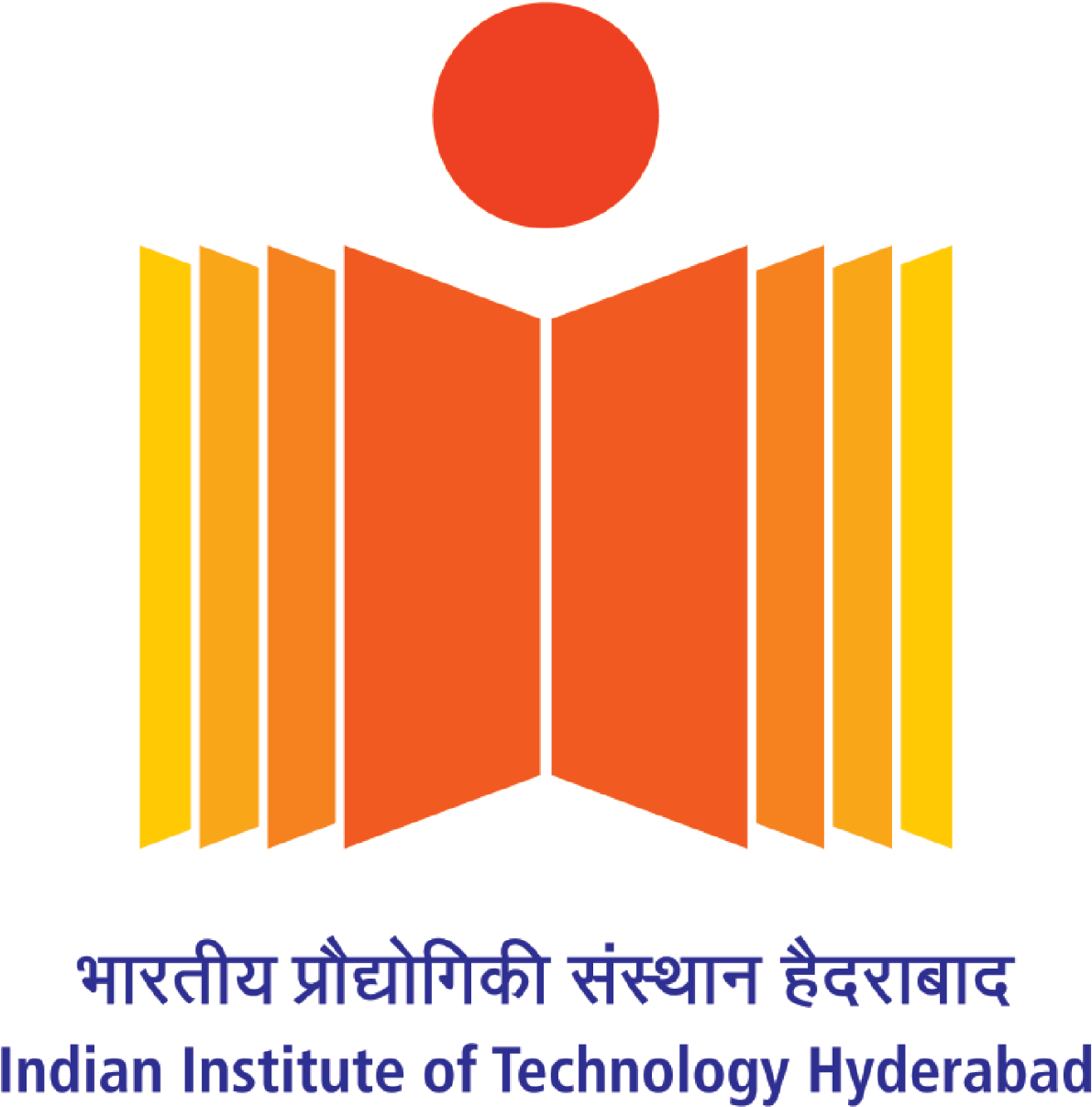 Indirect contribution:
Ritesh Singh
Souradeep Sasmal
Department of physics
IIT Hyderabad
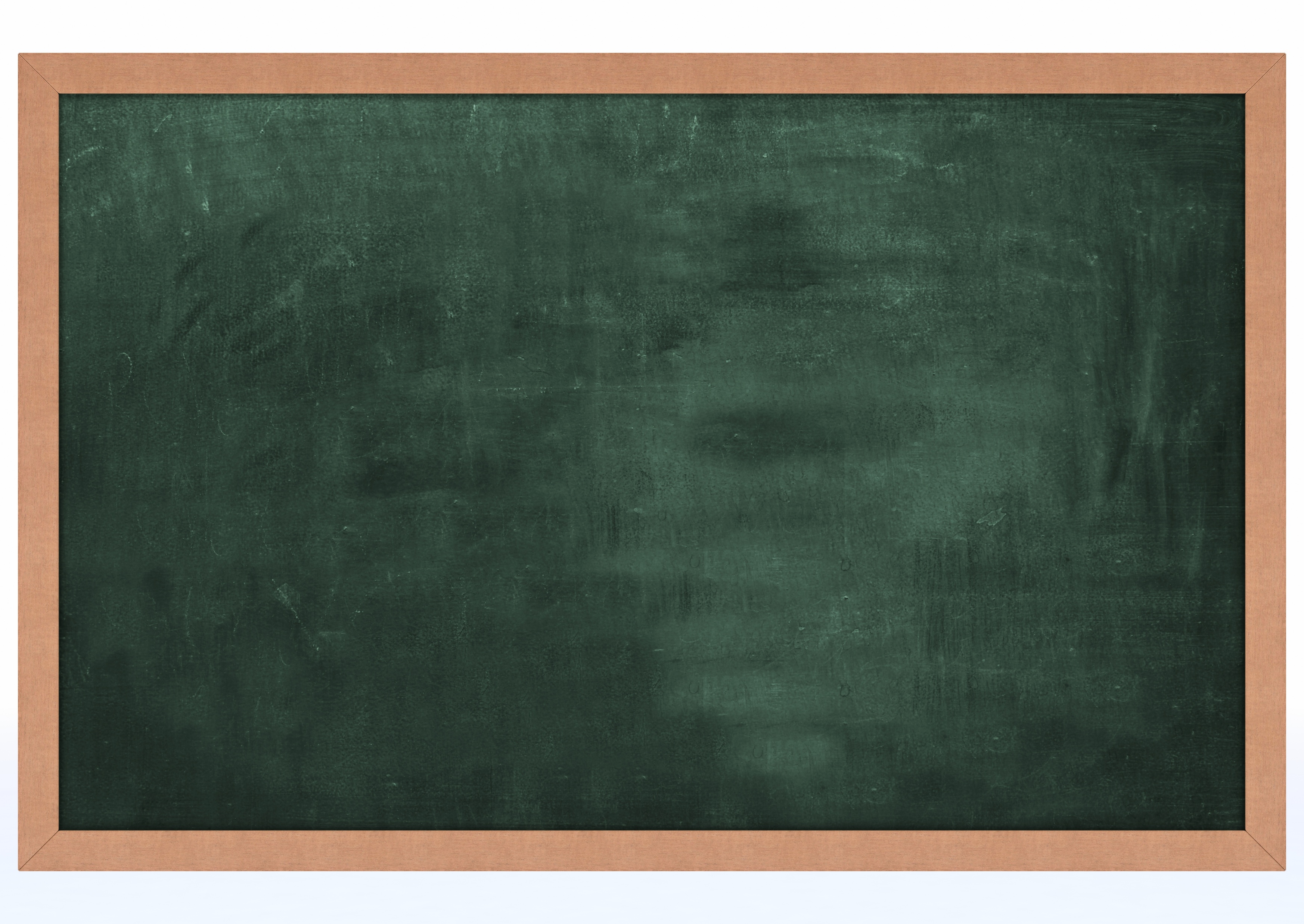 Outline
Device Independent (DI) Self-testing

Chained Bell Inequality and robust self-testing

Robust certification of randomness

Robust certification key-rate
What is self-testing ?
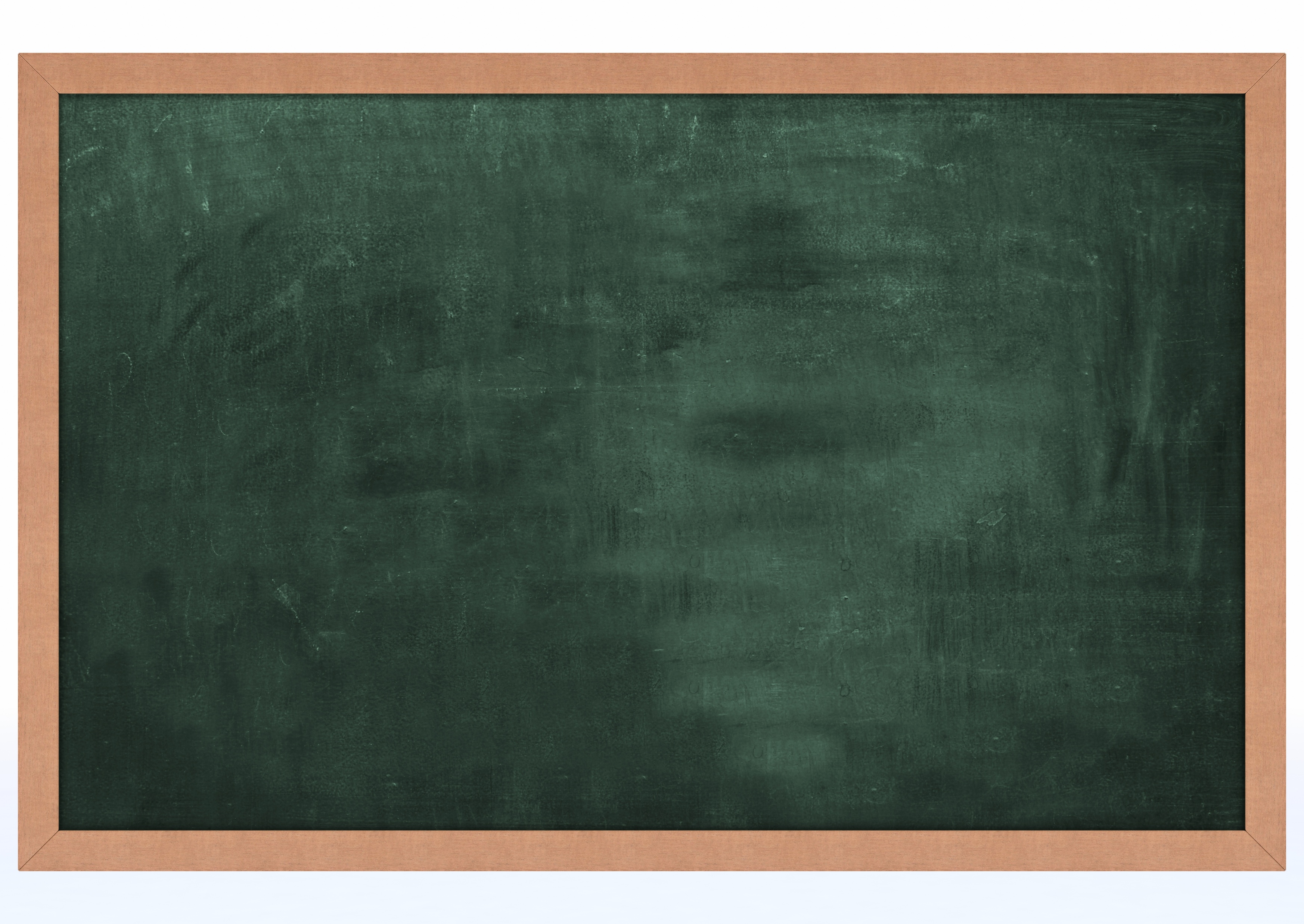 y
Can we certify the characterize the device
 from input-output statistics.
b
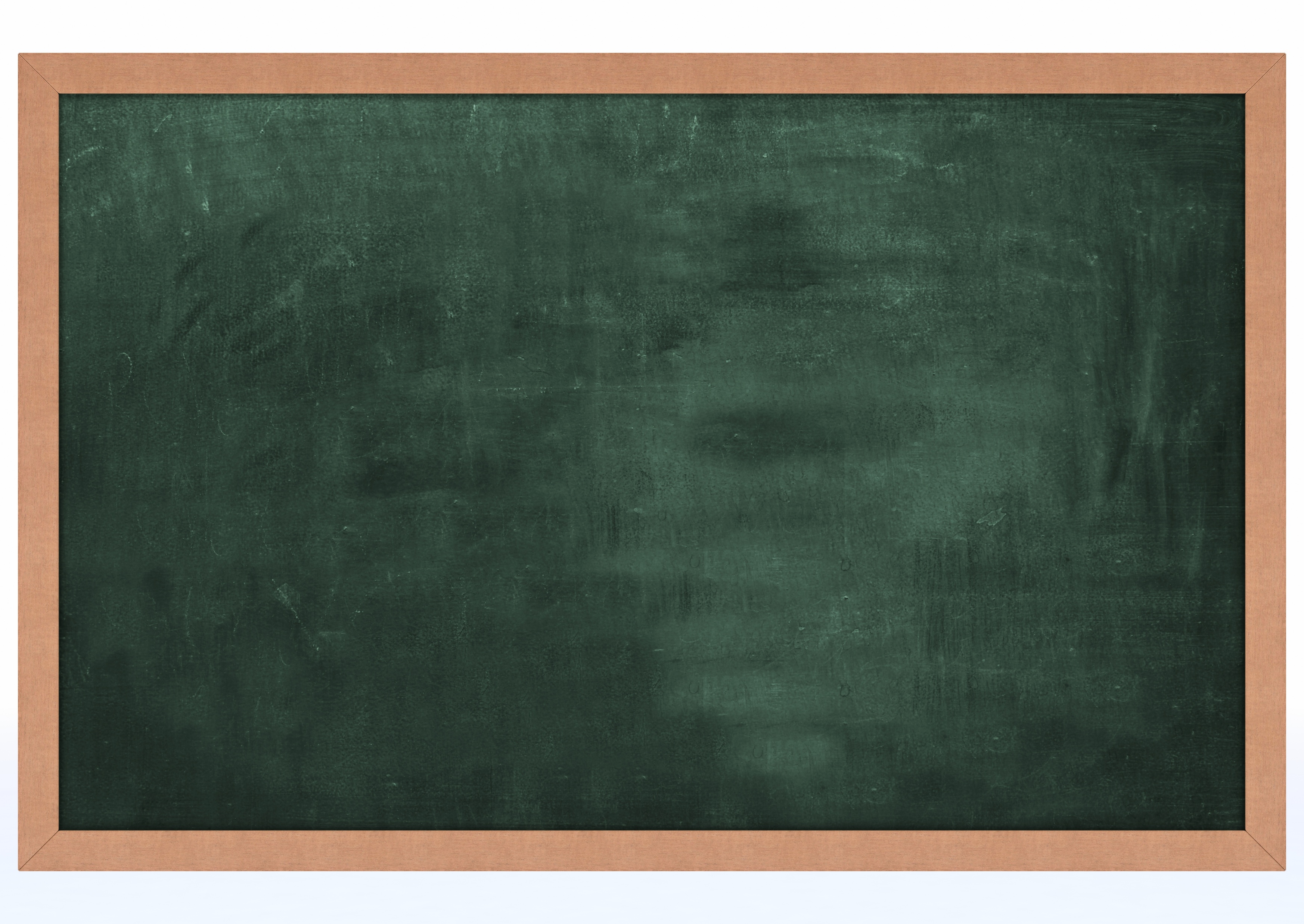 What is DI self-testing ?
y
b
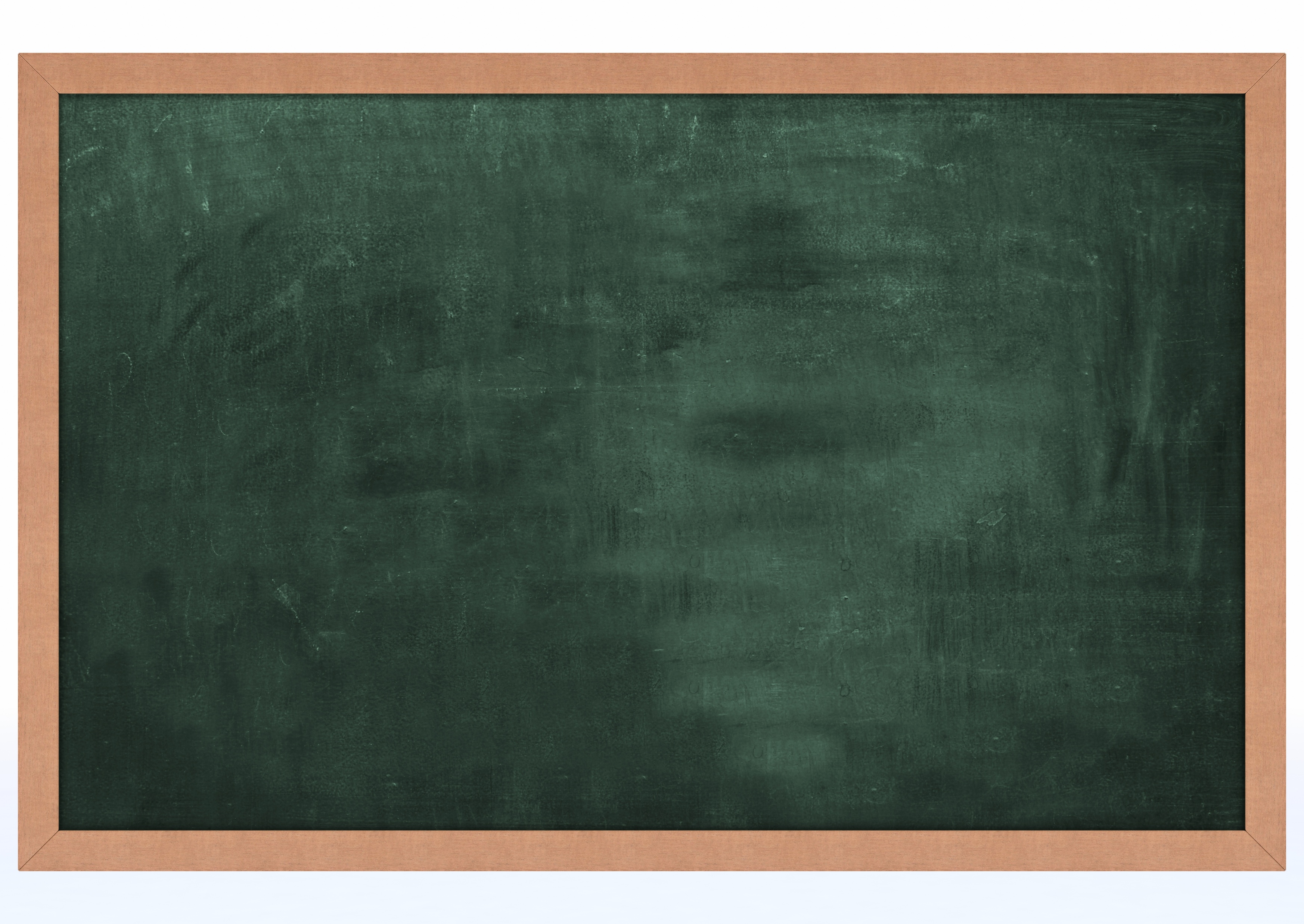 Statistics in Quantum Theory
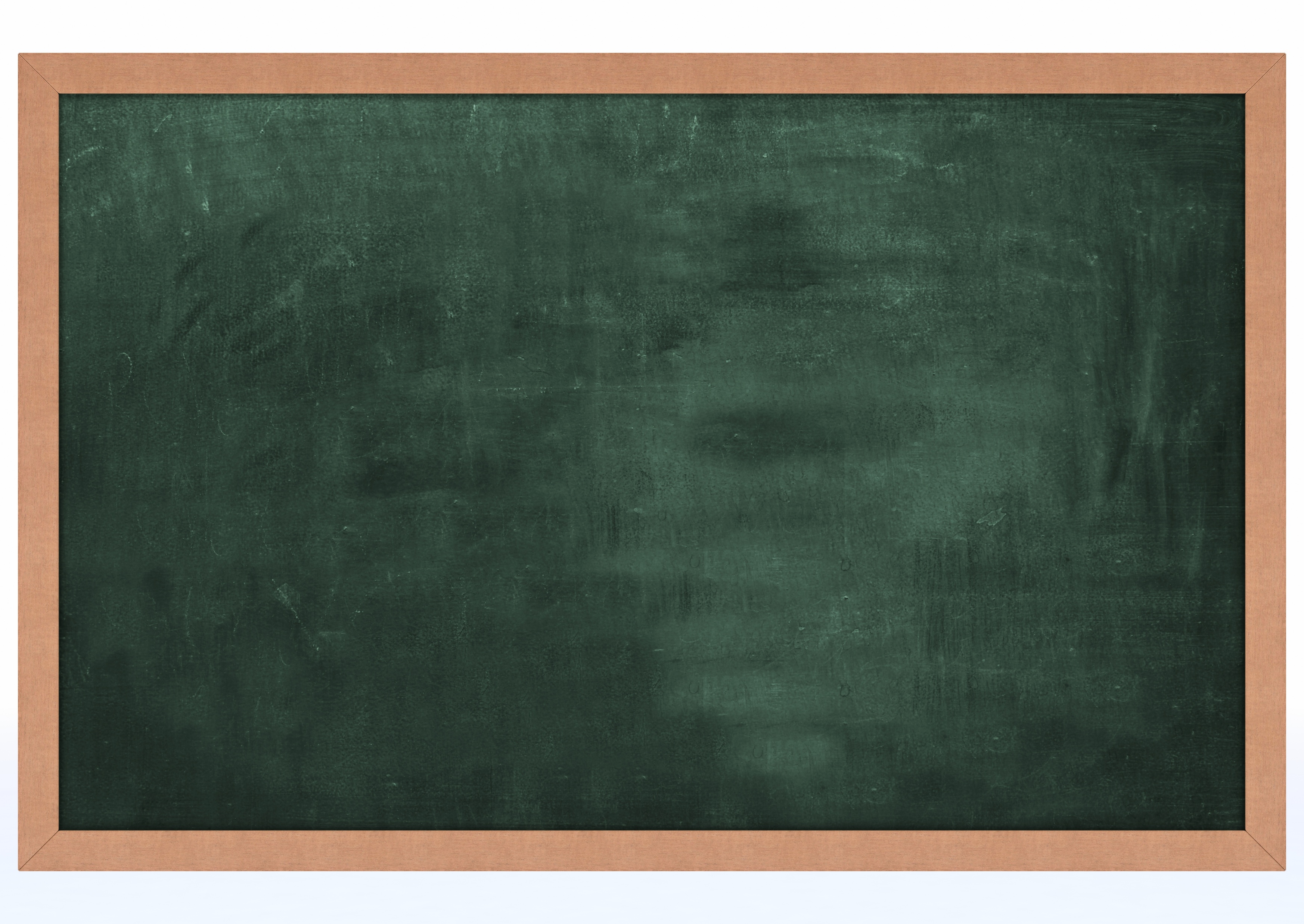 Classicality: Realist model
y = {1,2}
b= {+1,-1}
DI certification in two black-box scenarios
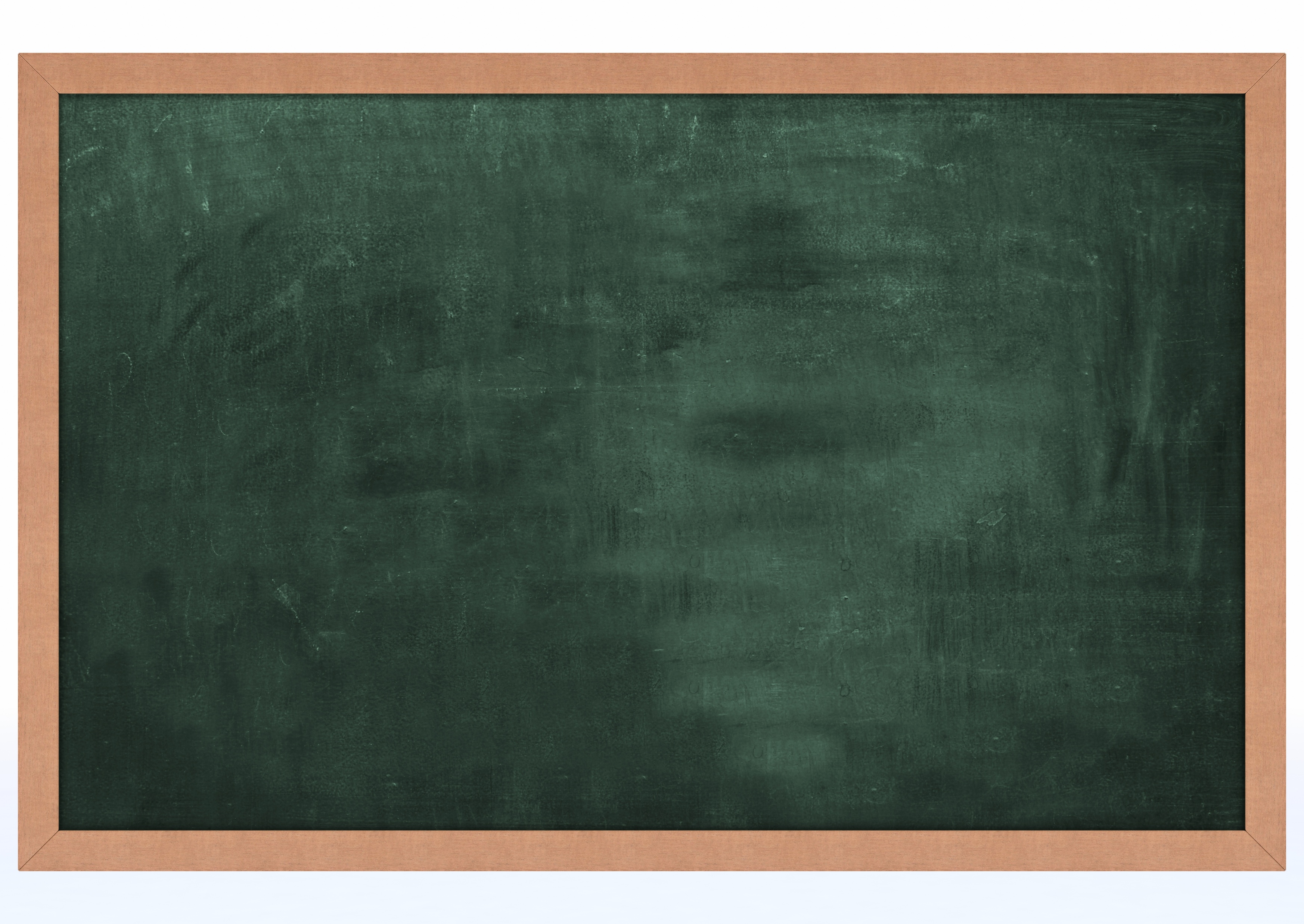 Alice
Bob
Bell experiment
I. Supic and J. Bowles,  Quantum, 4, 337 (2020).
DI certification
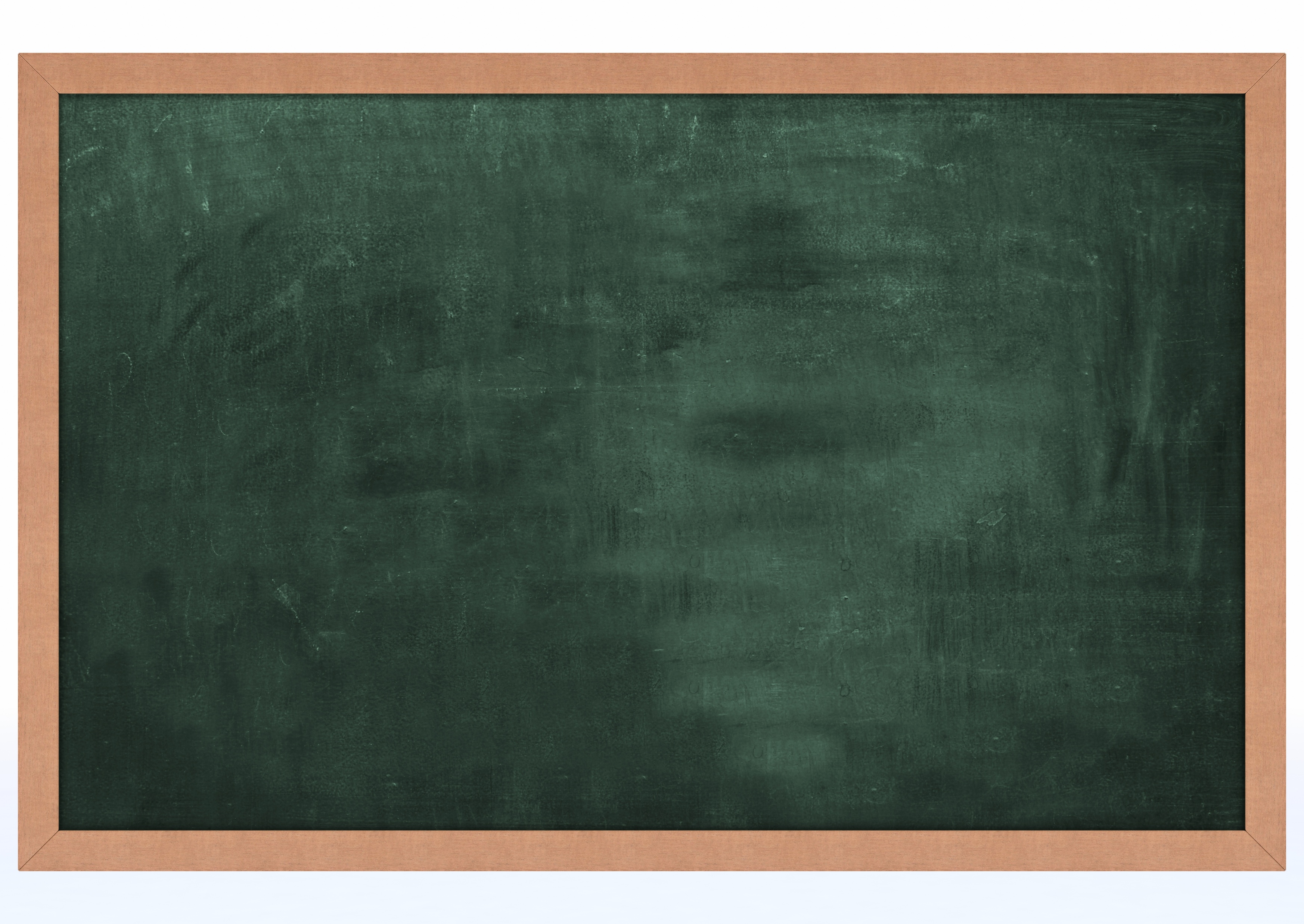 Alice
Bob
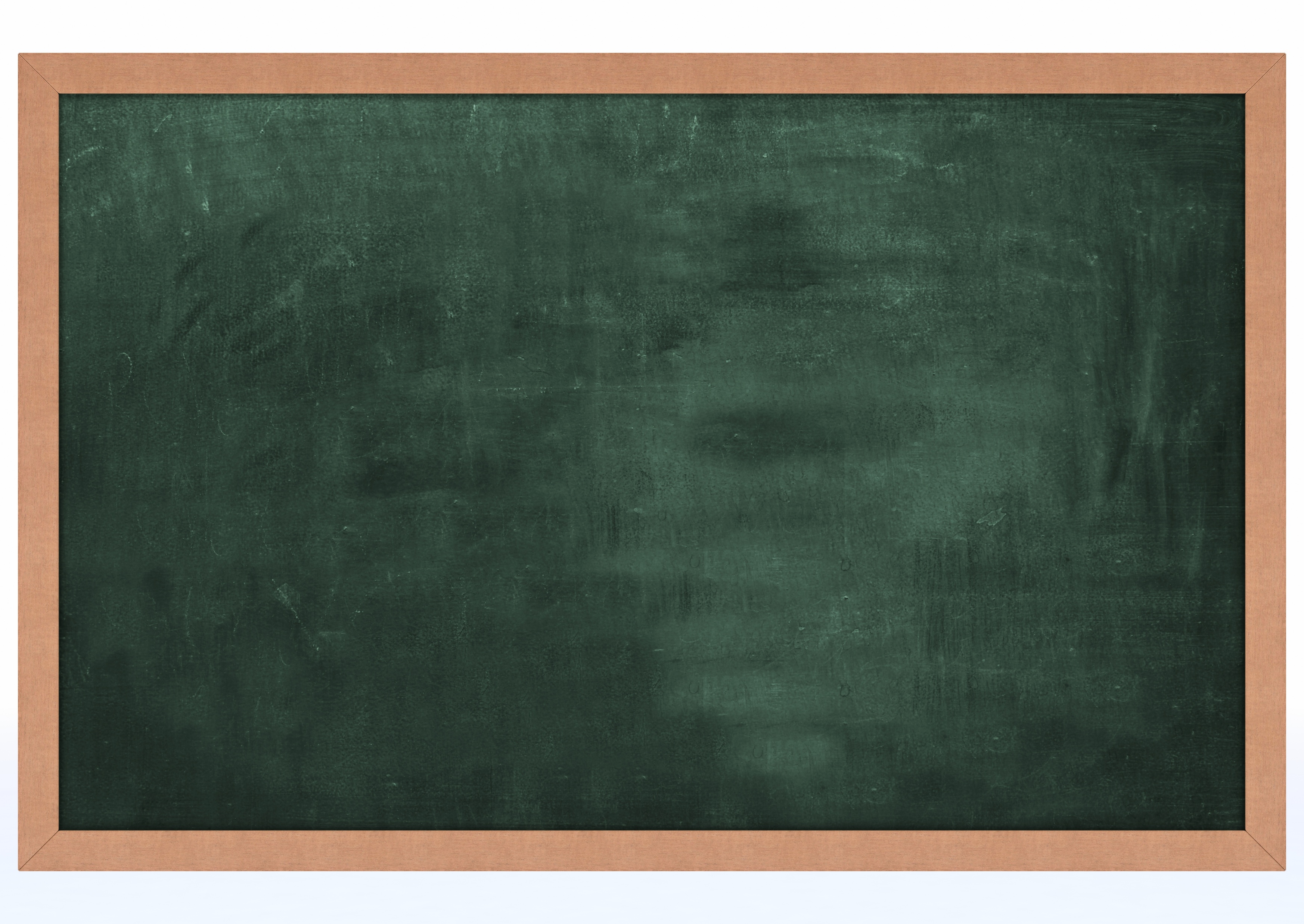 Quantum violation of CHSH-inequality: qubit scenario
B. S. Cirel’son, Lett. Math. Phys. 4, 93 (1980).
J. Bell, Physics 1, 195 (1964)
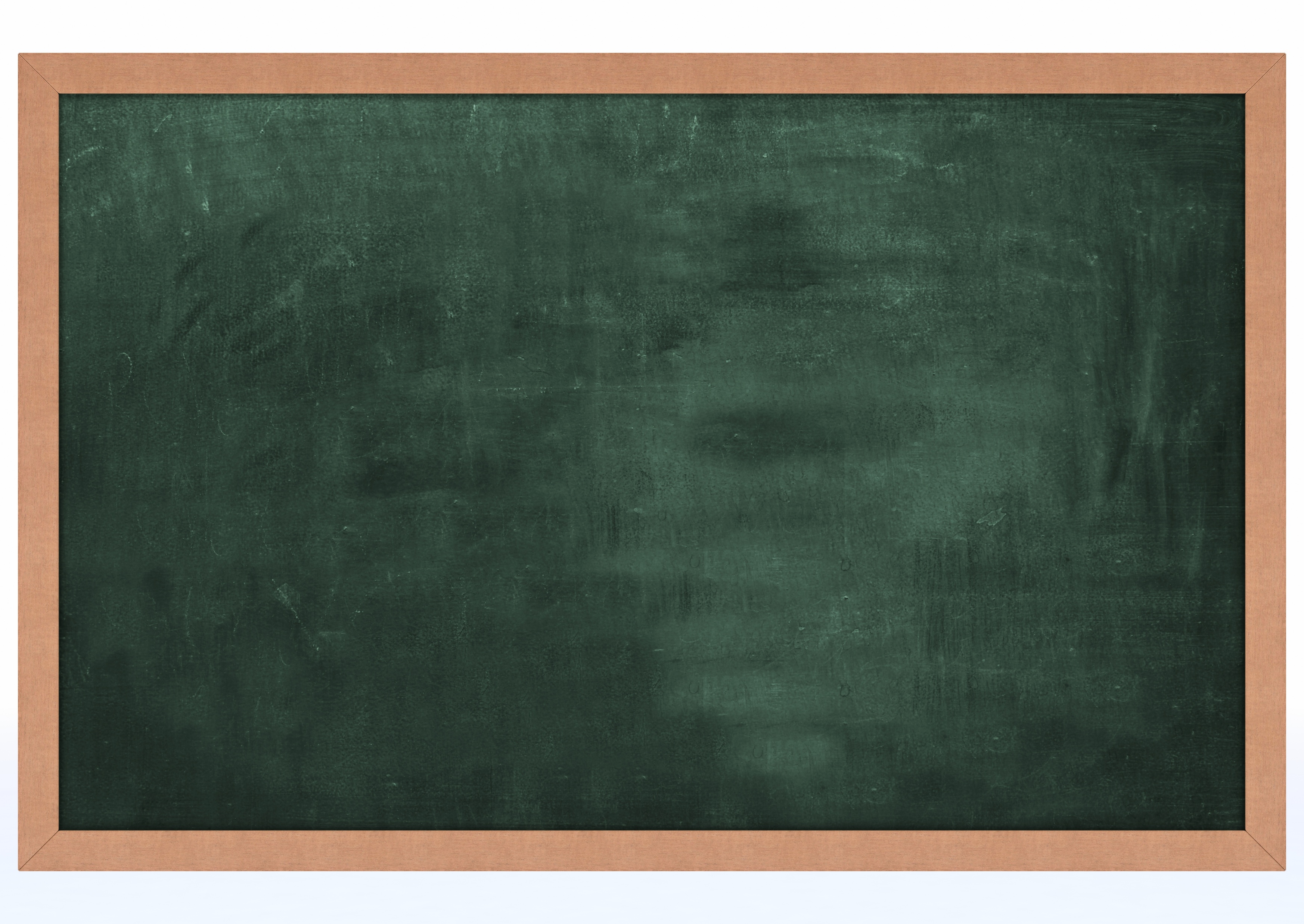 Optimal Quantum CHSH value: sum-of-square (SOS) approach
P. Roy and A. K. Pan, New Journal of Physics 25, 013040 (2023)
Chained Bell Inequality
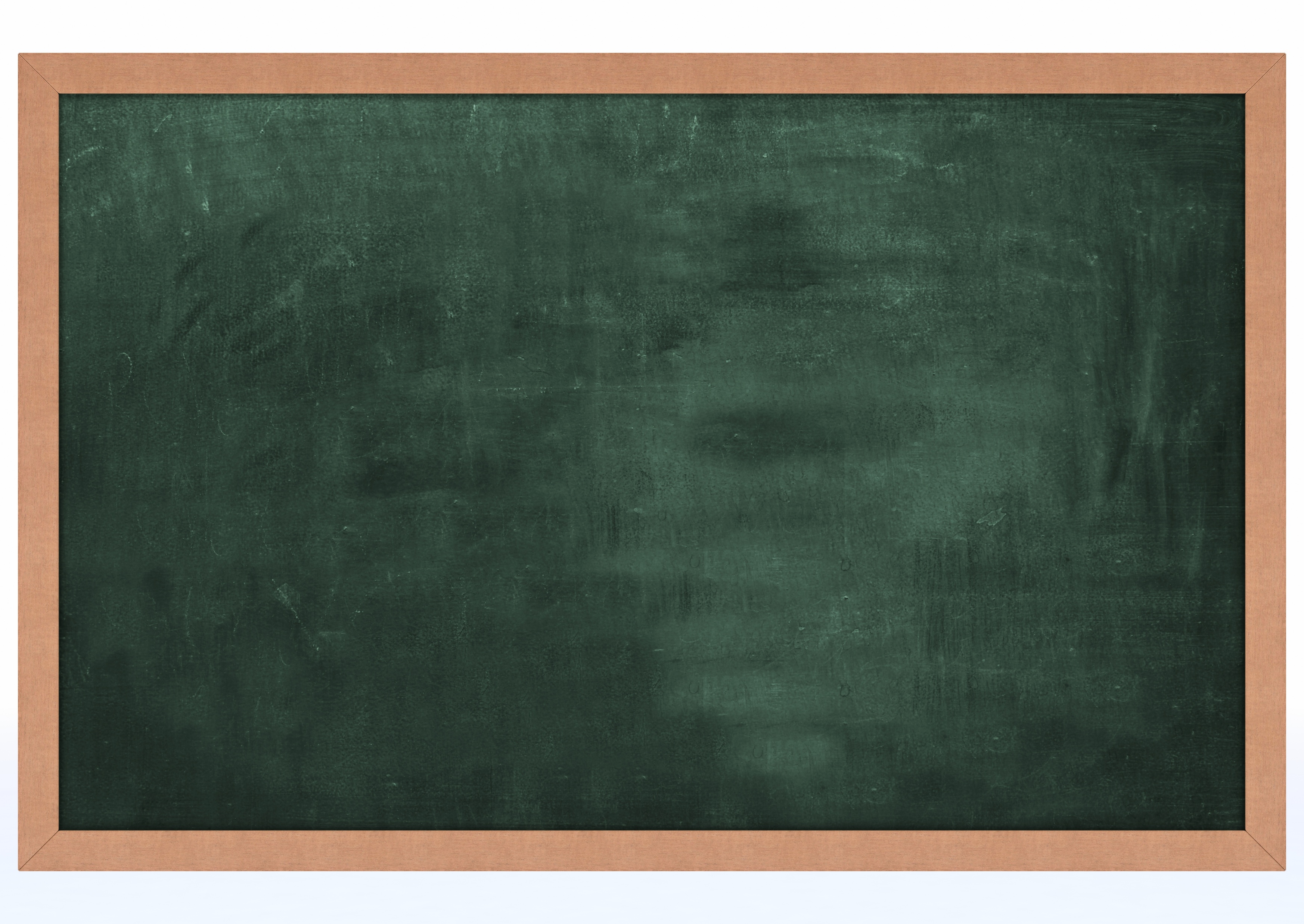 Alice
Bob
S. L. Braunstein and C M Caves, Annals of Physics 1, 202, 22-56 (1990)
SOS technique
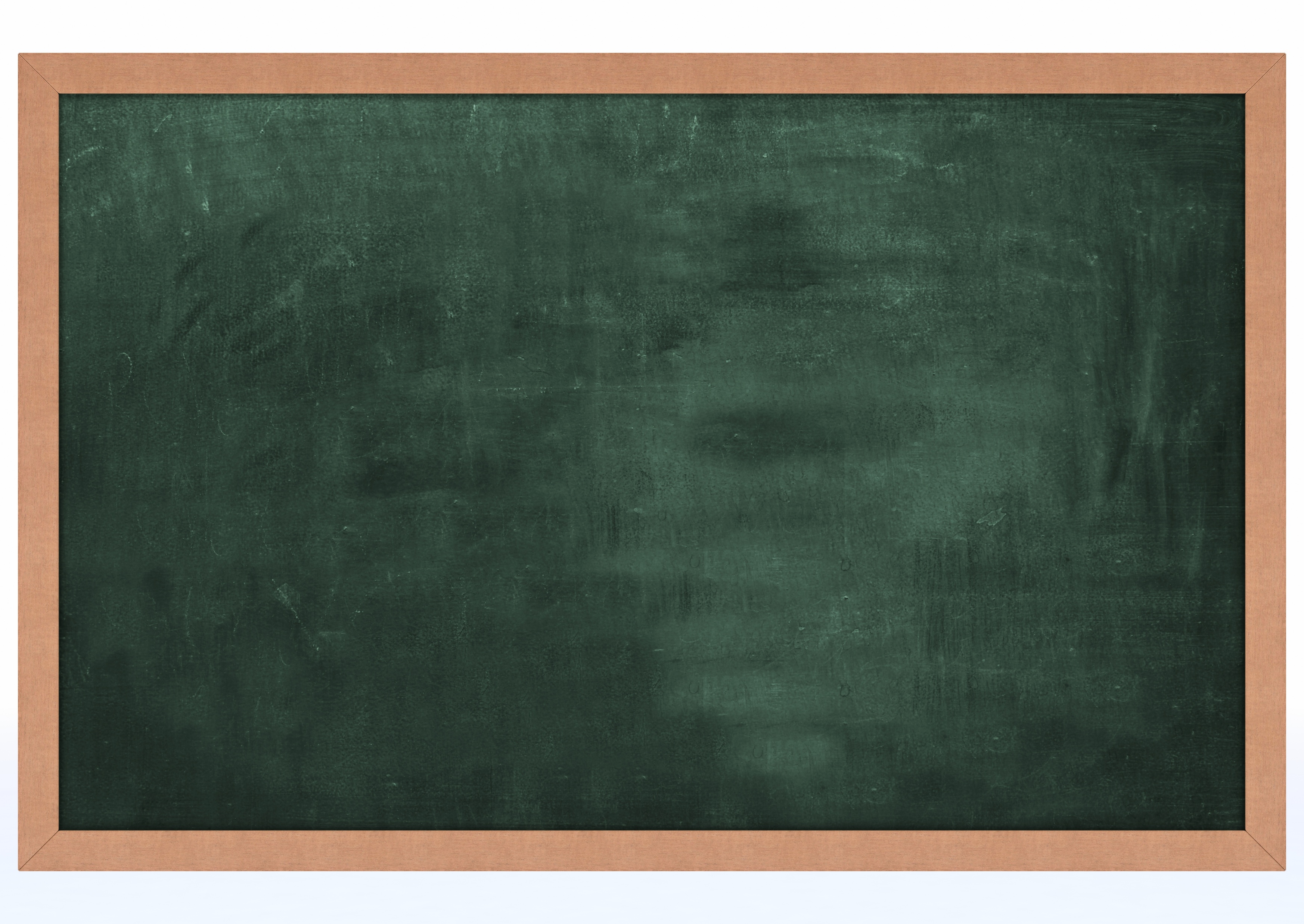 Defined
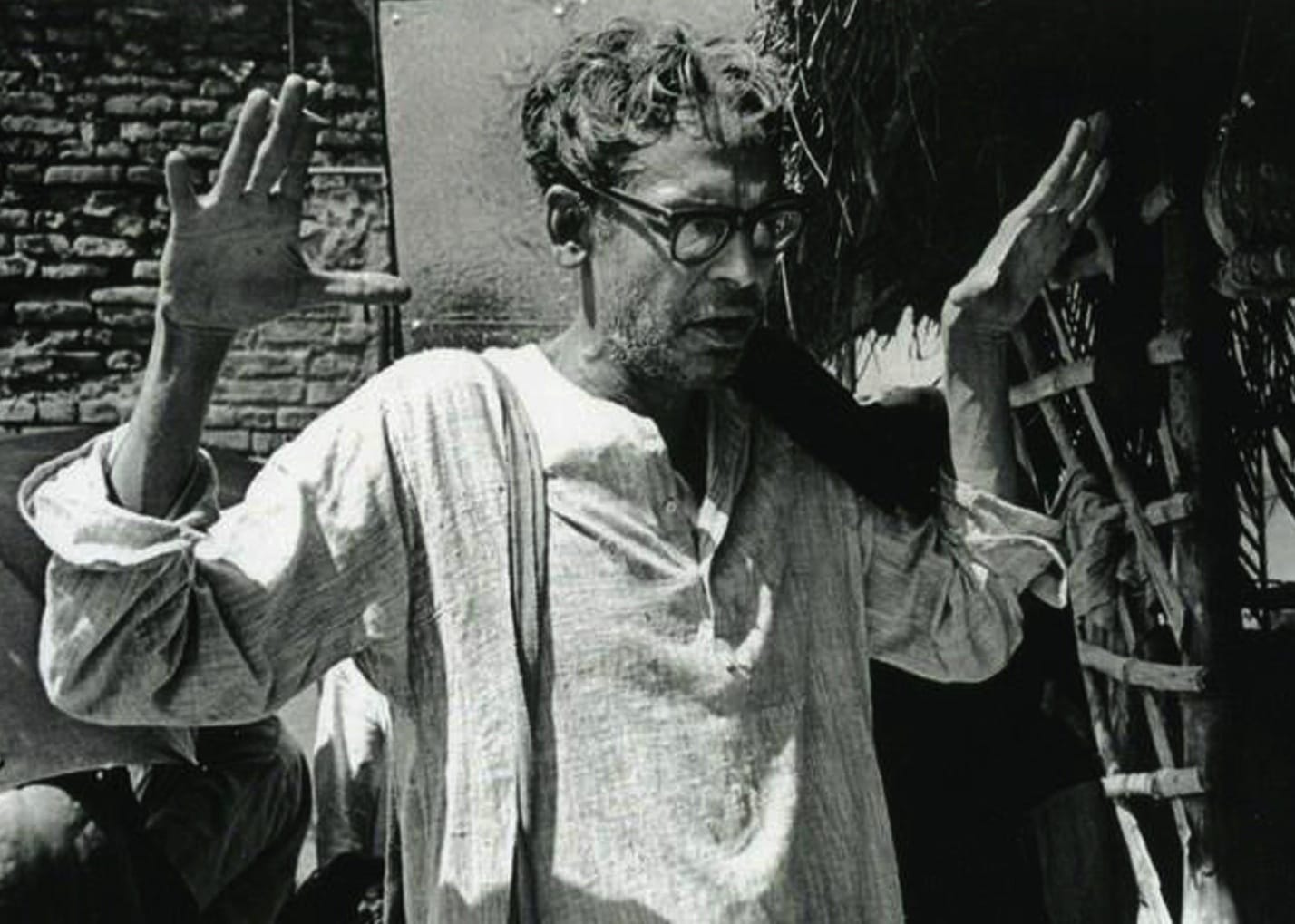 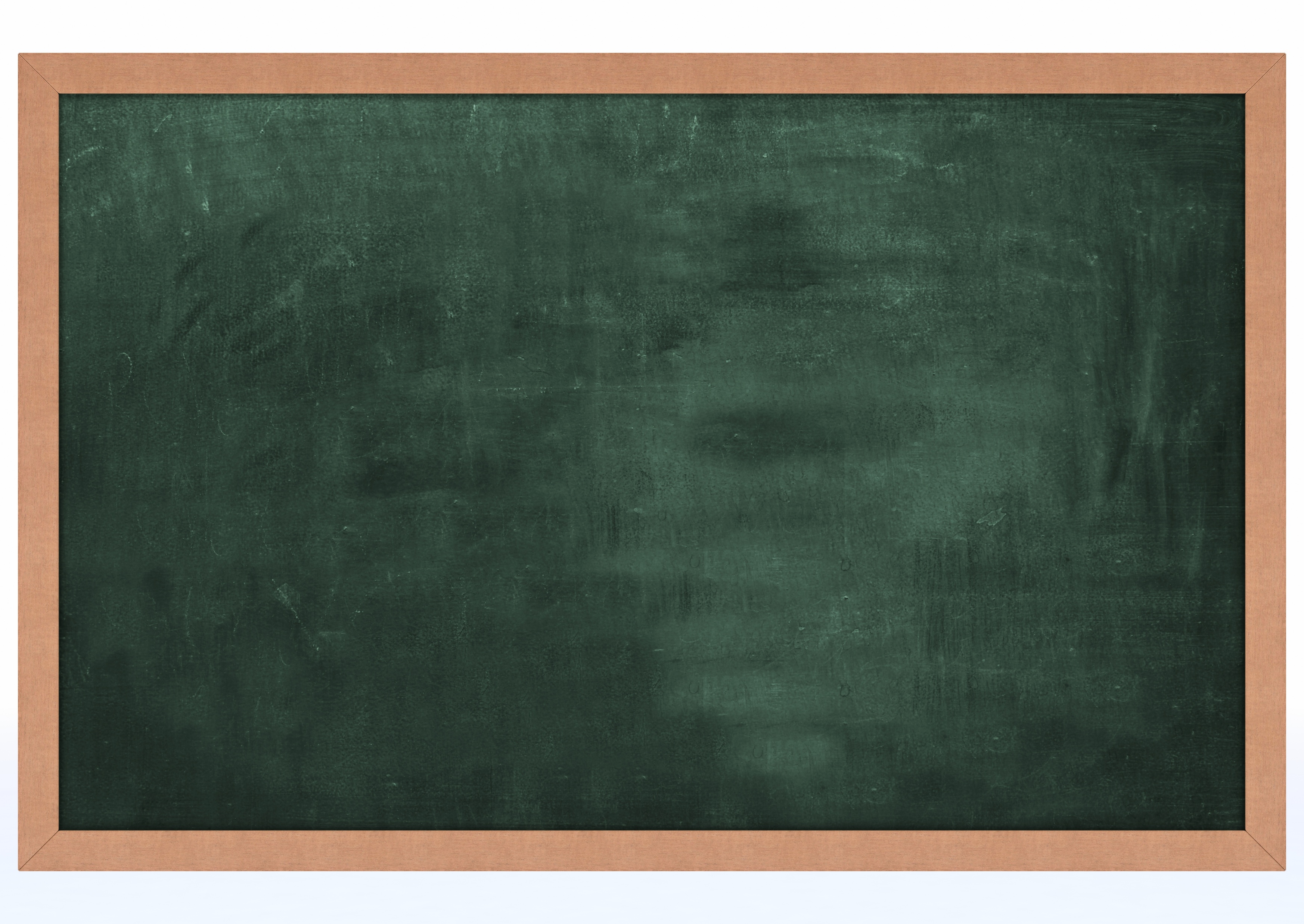 Self-testing Statements
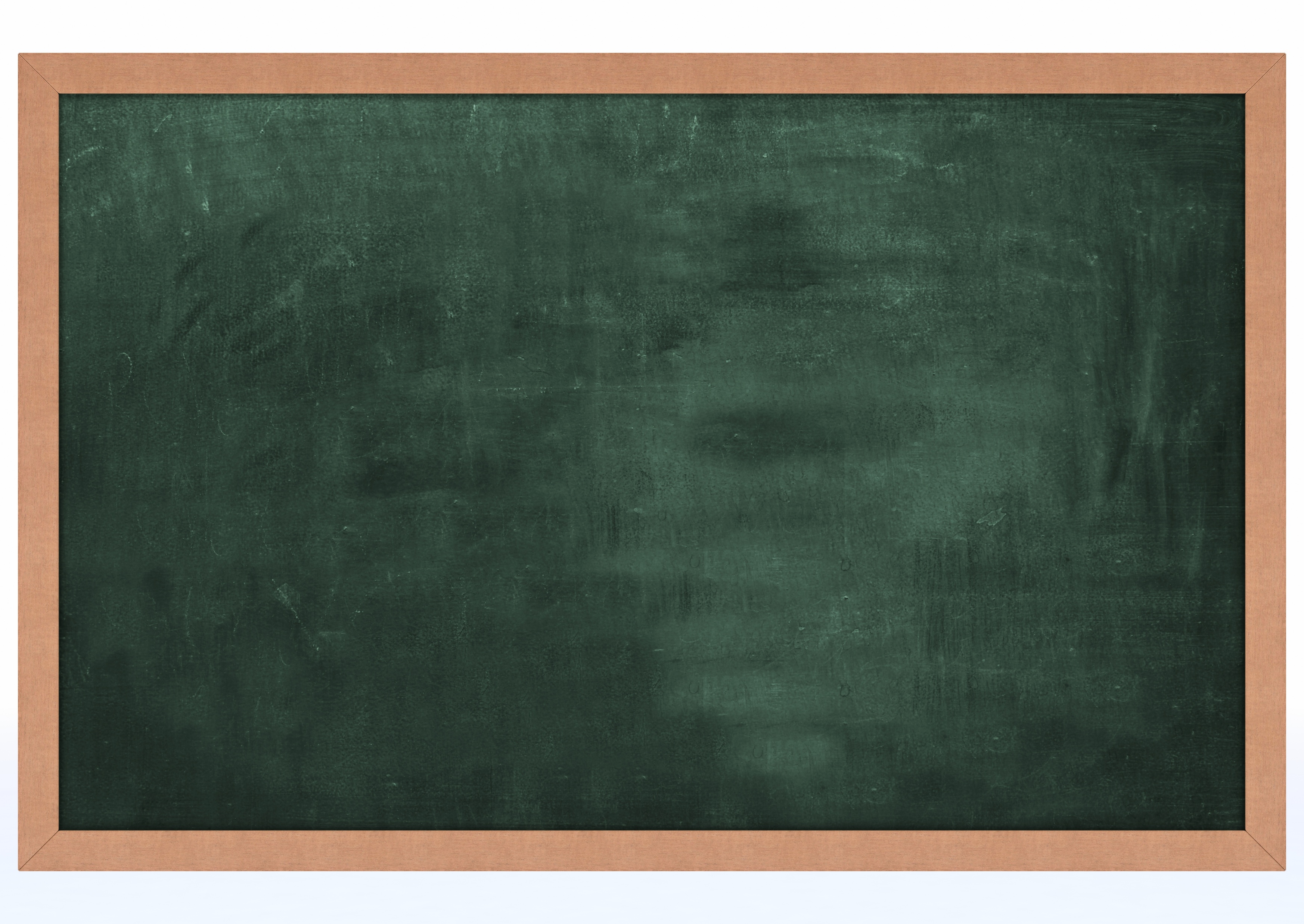 State construction
Odd “n”
Even“n”
Swap-circuit for self-testing
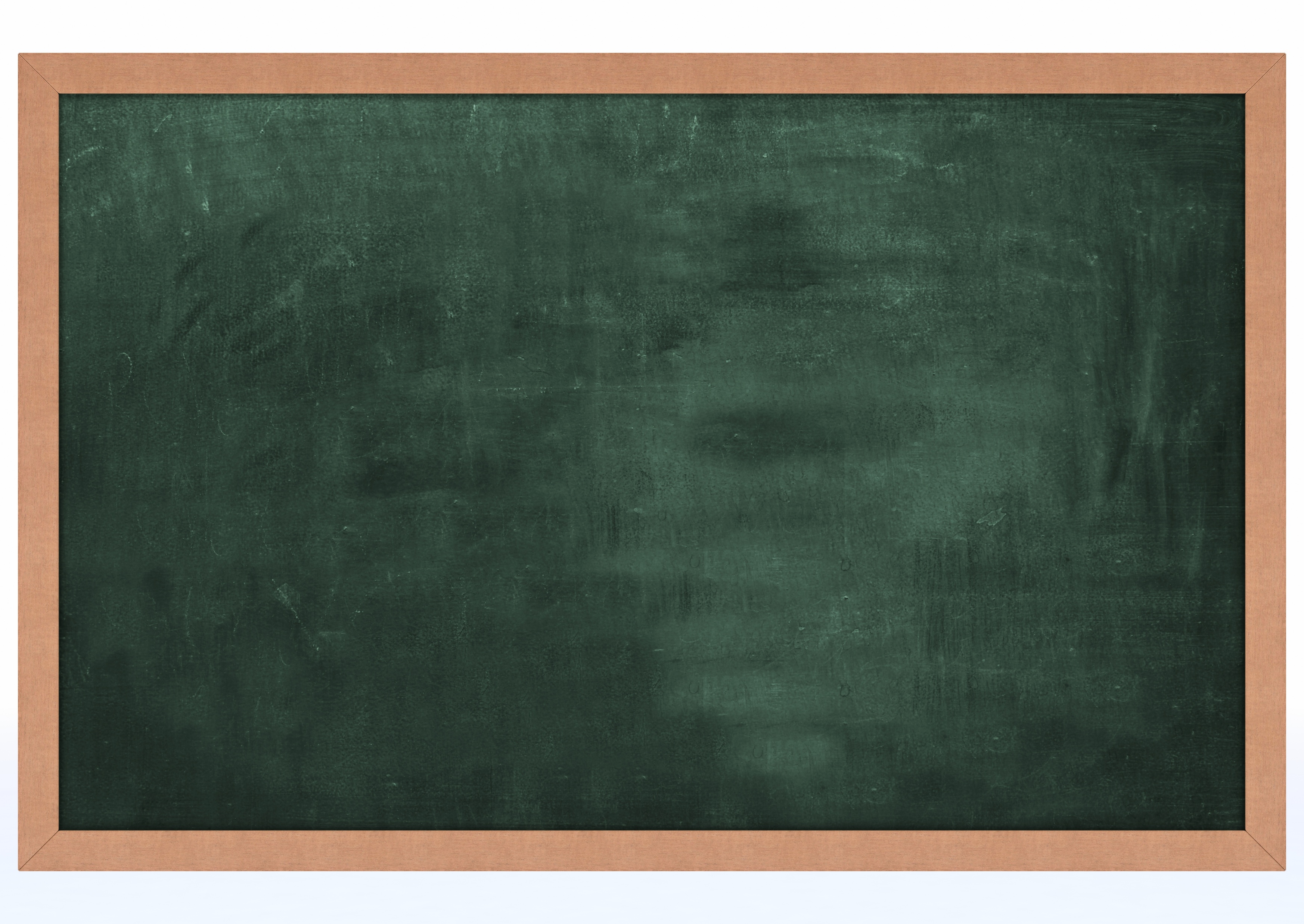 H
H
H
H
Odd “n”
Even“n”
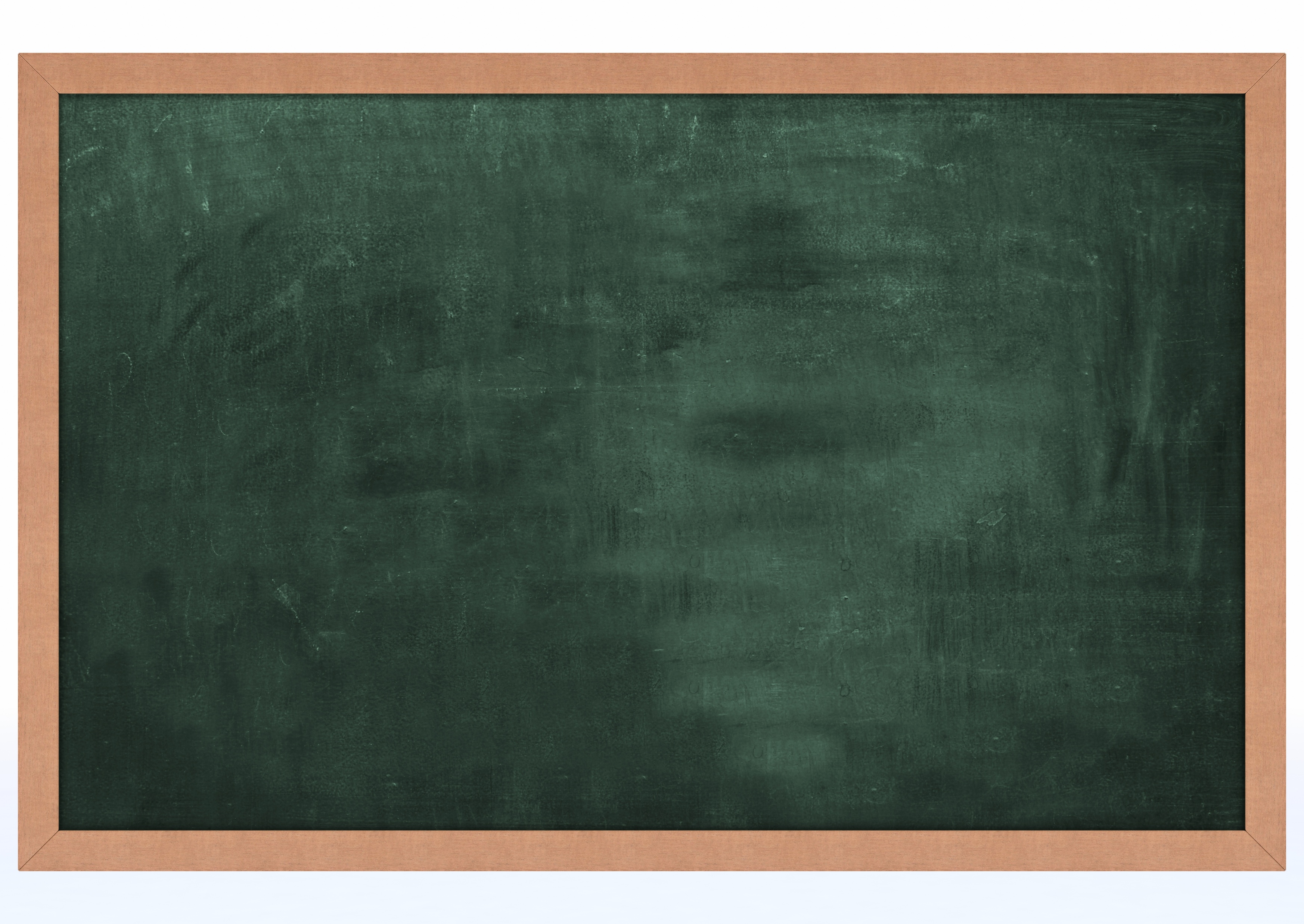 Earlier works
Acin 2012: Demonstrated that a tailored CHSH inequality can achieve 2 bits of randomness, though its robustness remains uncertain.
Acin, Massar and  Pironio , Phys. Rev. Lett. 108, 100402 (2012).

Wooltorton 2022: 2 bits of randomness is possible using a tilted bipartite inequality, but at the cost of reduced nonlocality.
Wooltorton, Brown and Colbeck, Phys. Rev. Lett. 129, 150403 (2022)


Wooltorton2024: Demonstrated that perfect key is achievable, through a tilted Bell inequality. No robustness analysis.
Wooltorton,  Brown and  Colbeck, Phys. Rev. Lett. 132, 210802 (2024) 

Farkas2024: Showed that perfect key generation is possible with minimal nonlocality using a d-outcome Bell inequality, but state and observables are not self-tested. Also, no robustness analysis against noise.
Farkas, Phys. Rev. Lett. 132, 210803 (2024)
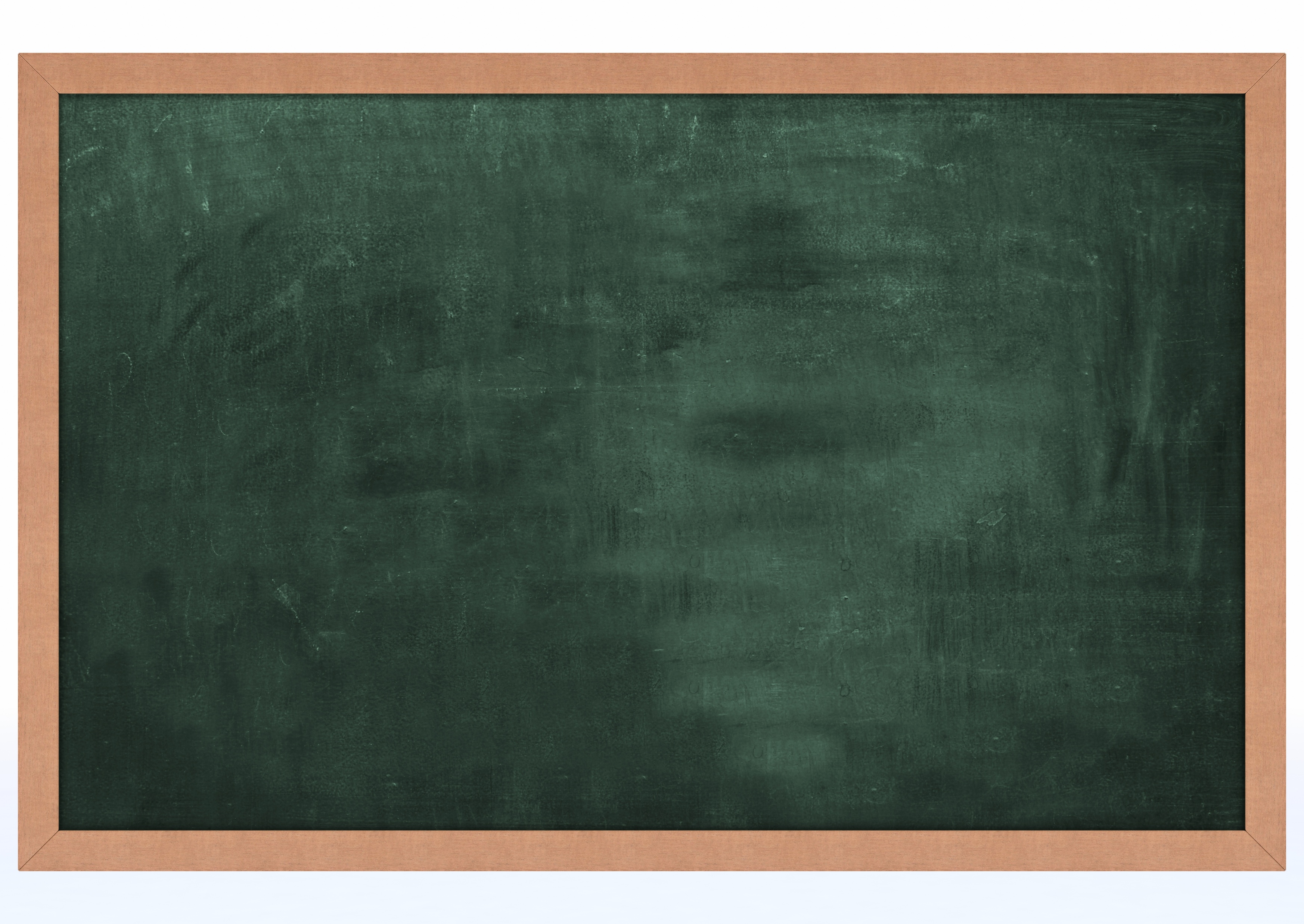 We show 2 bit of randomness and 1 bit of secure key using optimal quantum violation of Chained Bell inequality.
We also provide the robustness of our protocols.
Robust Self-testing
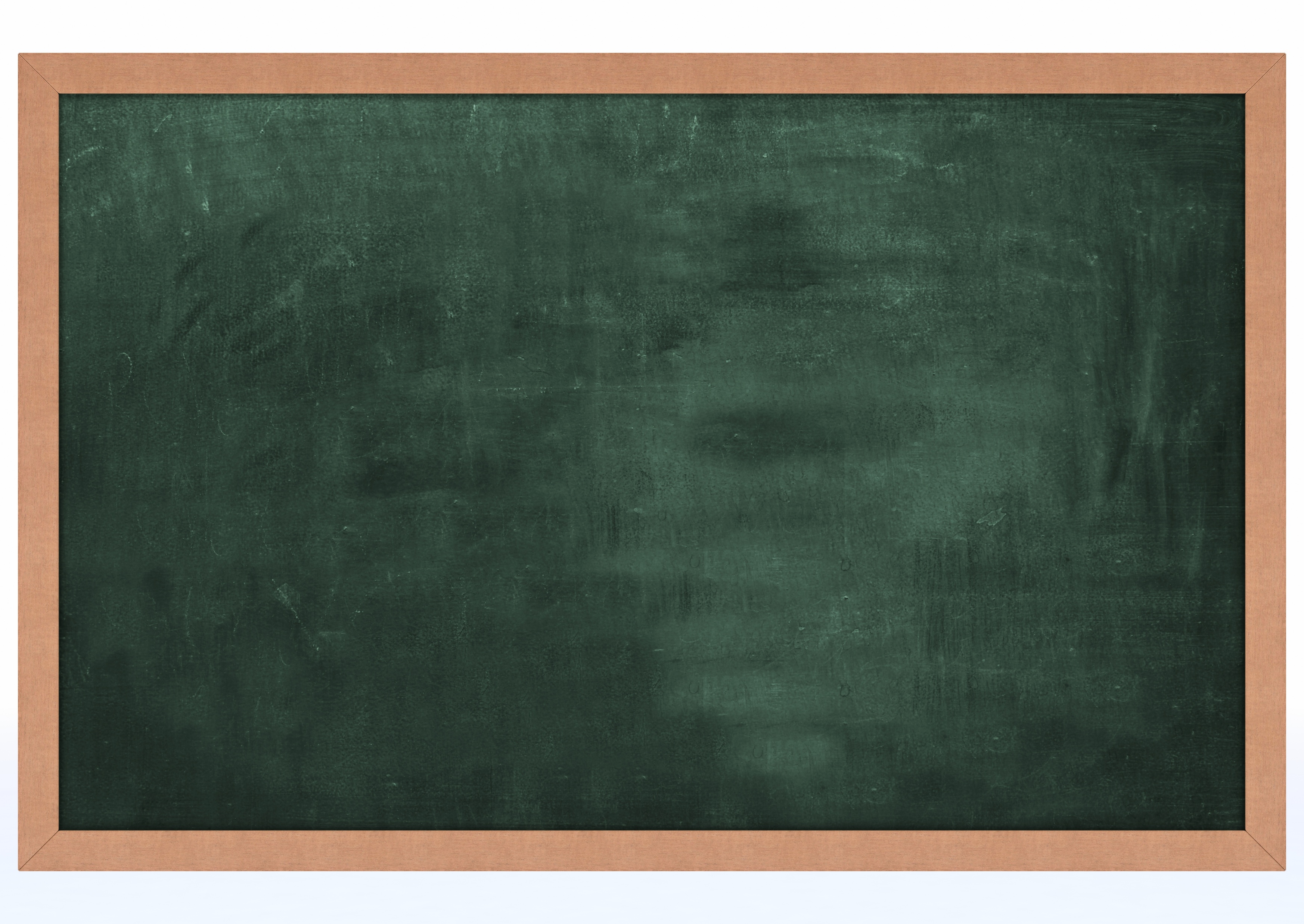 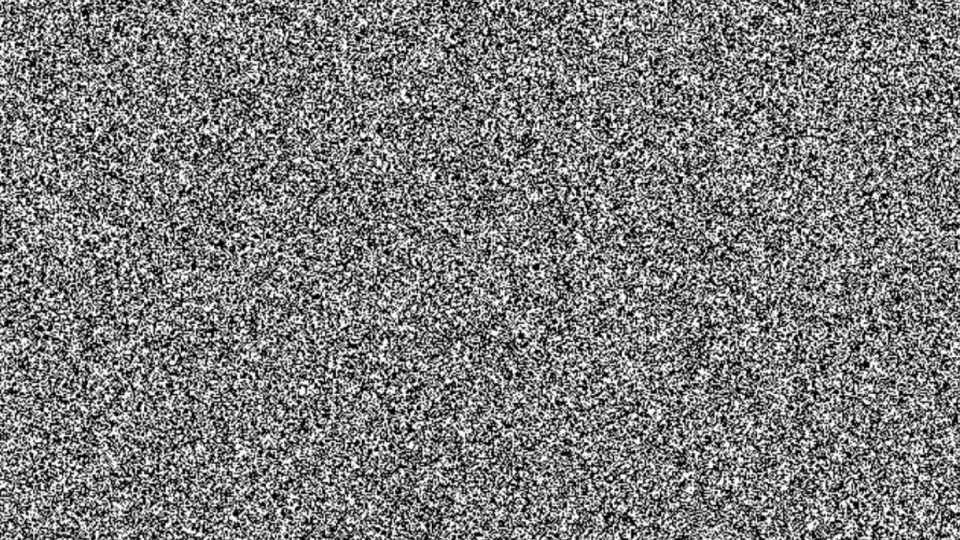 Experimental Scenario
Observables
State
Certifying Maximum Randomness
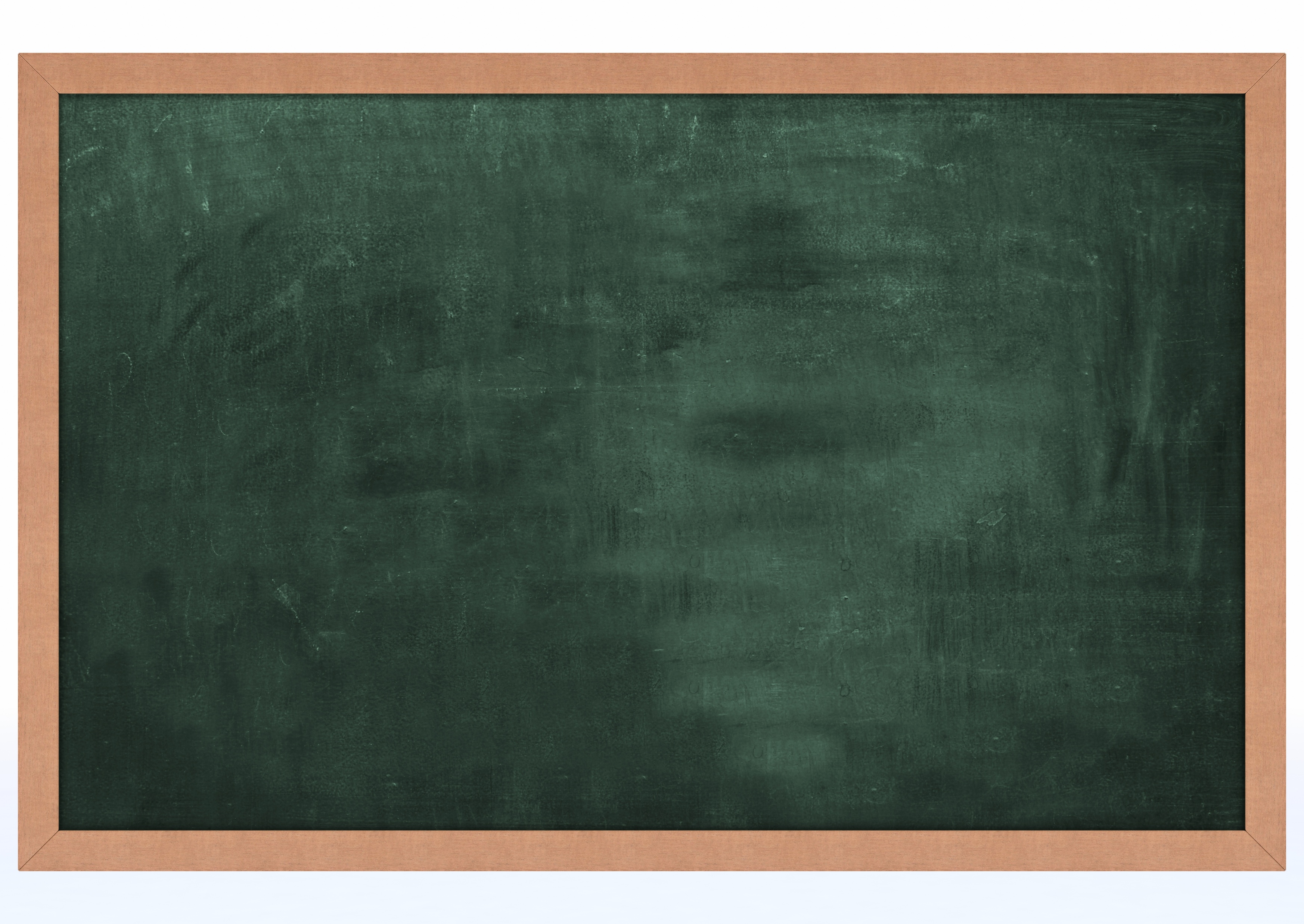 Secure key-Rate
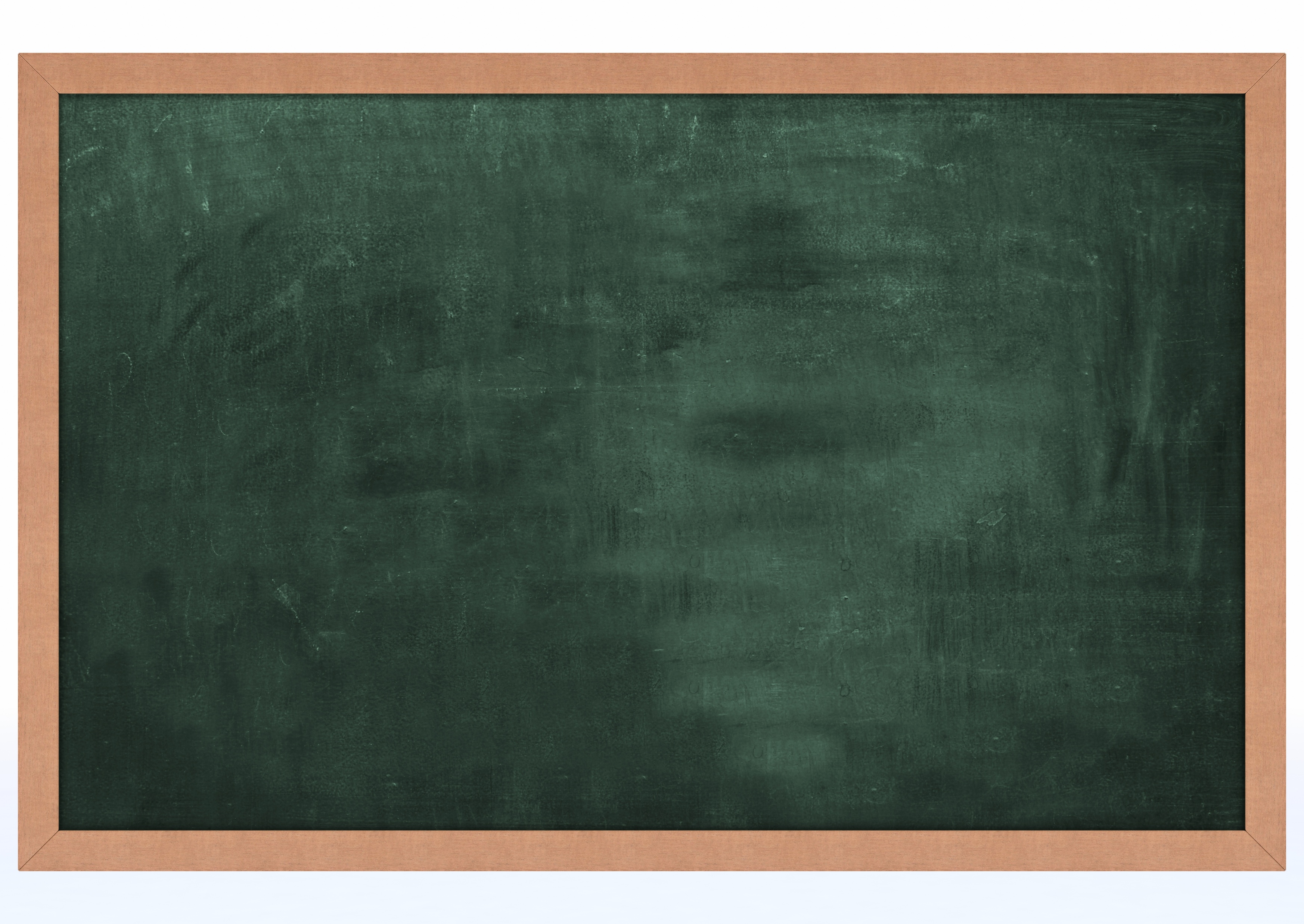 Robustness: Randomness and Key-Rate
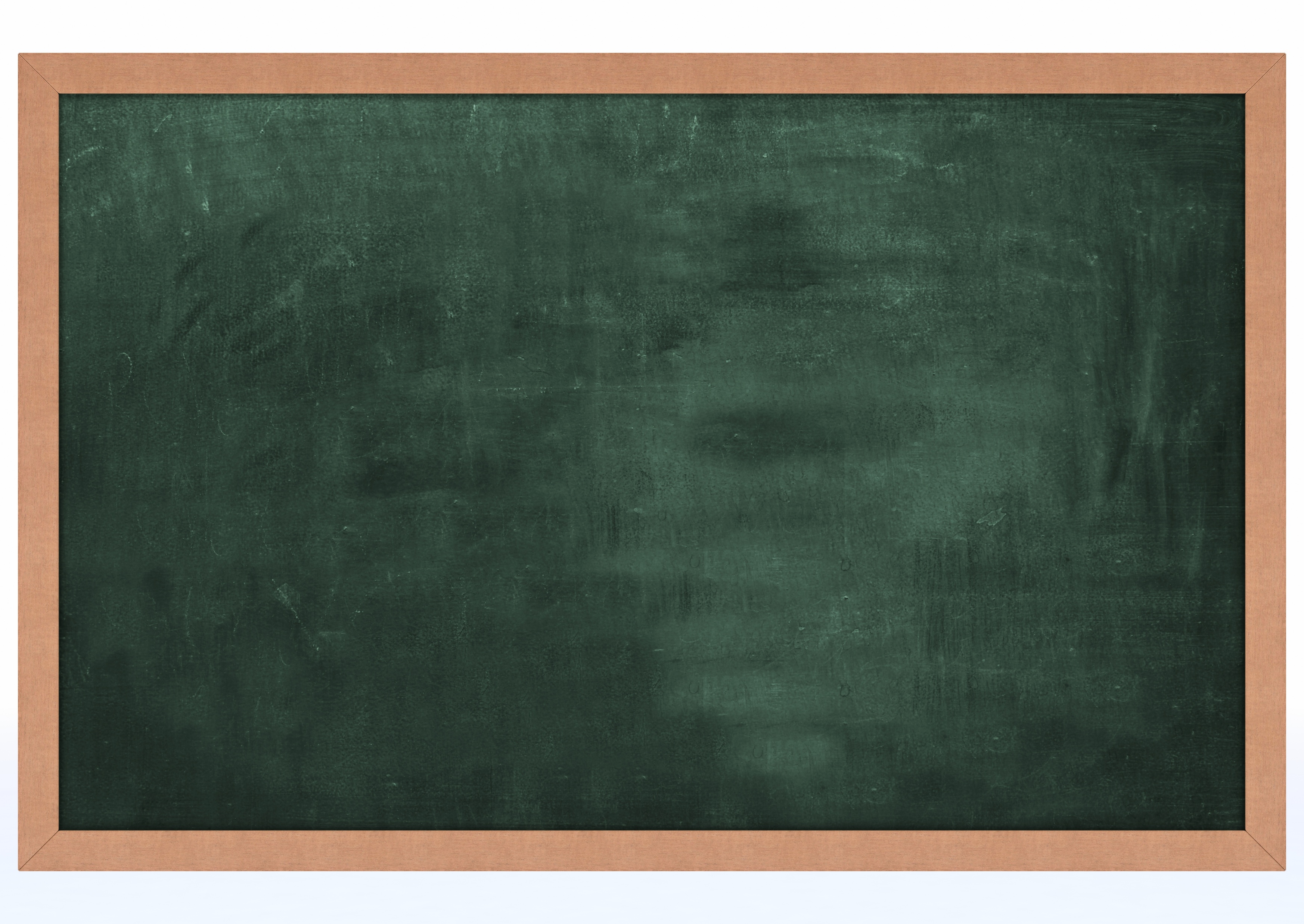 Randomness
Key rate
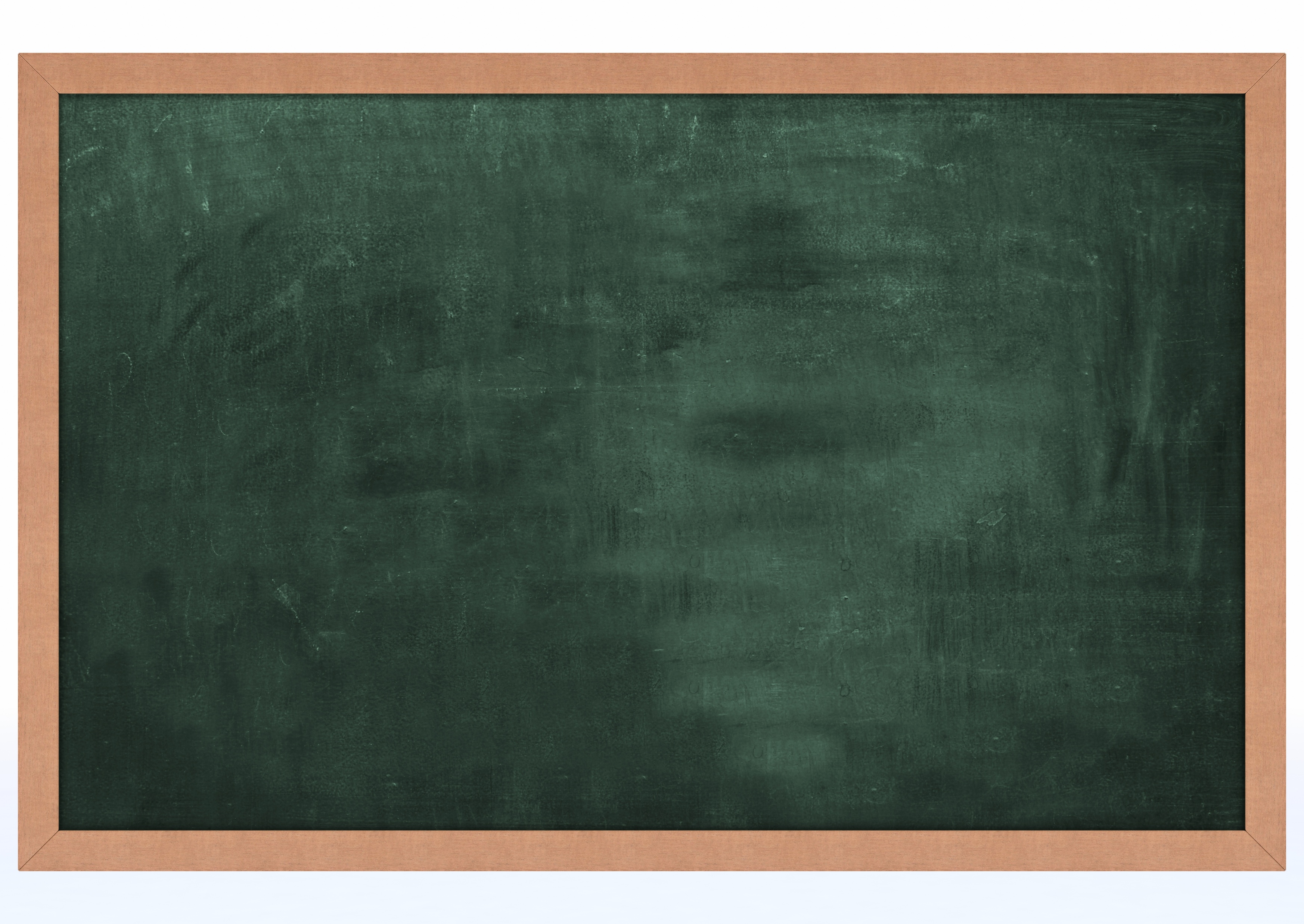 Summary
I introduced dimension independent optimal quantum violation of Chained 
Bell inequality, enabling self-testing of state and observables. 

We provide swap-circuit for the self-testing to prove the existence of local isometries 
where a reference experiment mimic the physical experiment. We also discussed the 
robustness of self-testing scheme from swap circuit

We derived certified randomness and secure key rate and its robustness to noise
 and imperfection.
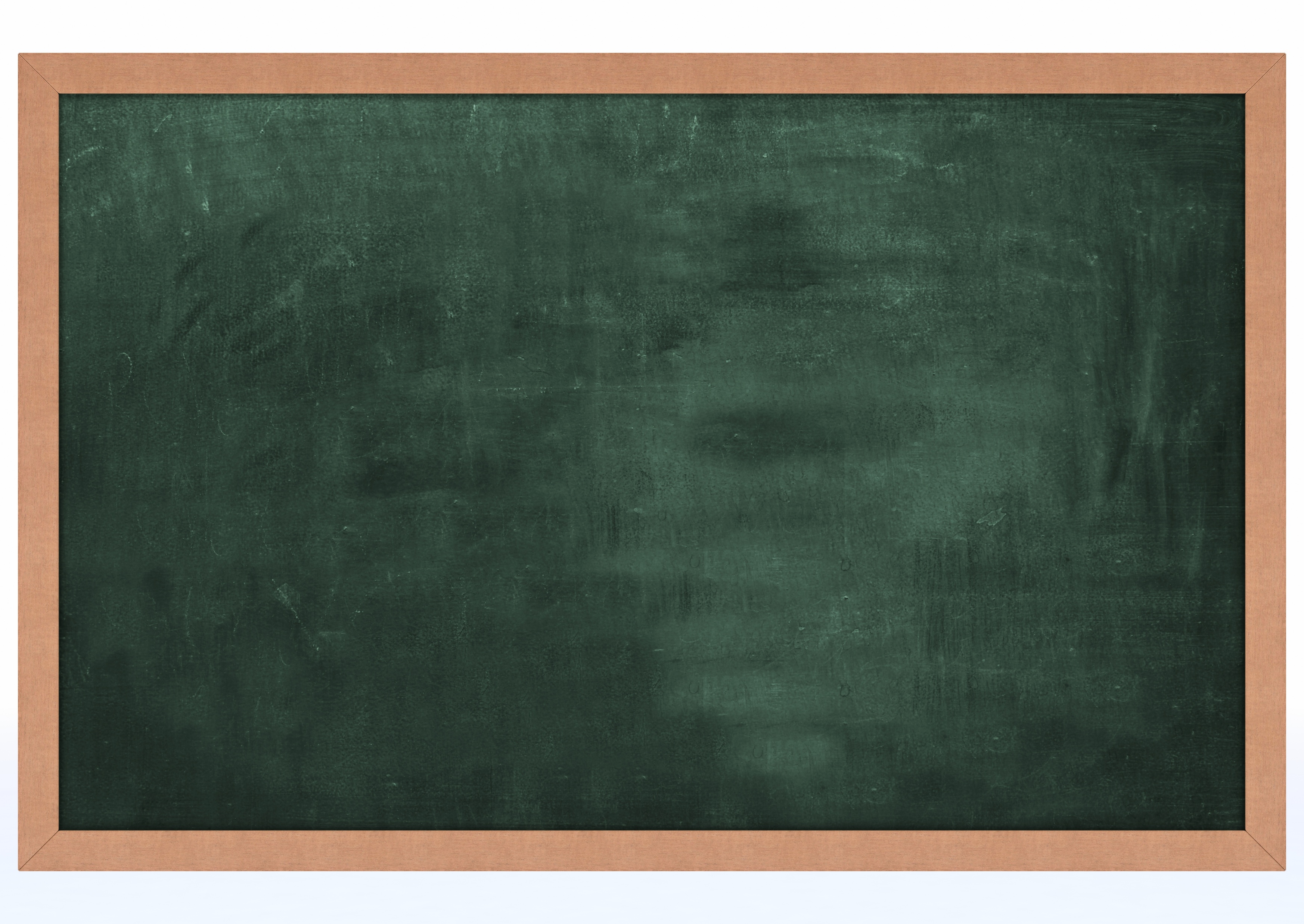 Thank You